Артикуляционная гимнастика
Язык – это главная мышца органов речи.  И для него, как и для любой мышцы гимнастика просто необходима. Звуки речи образуются в результате сложного комплекса движений артикуляционных органов. Мы правильно произносим различные звуки, как изолированно, так и в речевом потоке, благодаря силе, хорошей подвижности и дифференцированной работе органов артикуляционного аппарата.
Таким образом, произношение звуков речи – это сложный двигательный навык. Для четкой артикуляции нужны сильные, упругие и подвижные органы речи-язык, губы, небо.
Артикуляционная гимнастика-это совокупность специальных упражнений, направленных на укрепление мышц речевого аппарата, развитие силы, подвижности и дифференциальных движений органов, принимающих участие в речи.
Цель: выработка полноценных движений и определенных положений органов речедвигательного аппарата, умение синтезировать простые движения в сложные, что особенно необходимо для правильного произнесения звуков родного языка.
Артикуляционная гимнастика является основой формирования речевых звуков –фонем- и коррекции нарушений звукопроизношения; она включает упражнения для тренировки подвижности органов артикуляции, отработки определенных положений губ, языка, мягкого неба, необходимых для правильного произнесения, как и всех звуков так и каждого звука той или иной группы.
Проводя артикуляционную гимнастику необходимо выполнять следующие рекомендации:
Каждое упражнение выполняется по 5-7 раз
Артикуляционная гимнастика выполняется сидя. Спина ребенка прямая, тело не напряжено, руки ноги находятся в спокойном положении.
Ребенок должен хорошо видеть лицо взрослого и свое лицо, чтобы самостоятельно контролировать правильность выполнения упражнений. Поэтому ребенок и взрослый при выполнении артикуляционных упражнений должны находится перед настенным зеркалом.
Упражнения для губ
«Заборчик».  Губы в улыбке, зубы сомкнуты в естественном прикусе и видны.          Зубы ровно мы смыкаем
             И заборчик получаем


2. «Трубочка». Вытягивание губ вперёд длинной трубочкой. Зубы сомкнуты.
          Мои губы – трубочка
         Превратились в дудочку.
3. «Улыбка – Трубочка». Чередование положений губ
         Свои губы прямо к ушкам  растяну я, как лягушка.
         А теперь - слонёнок я , видишь – хобот у меня.
         Мне понравилось играть, повторю – ка всё опять.
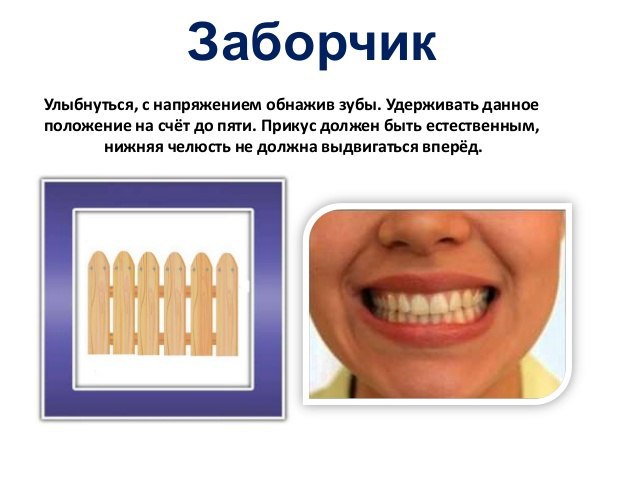 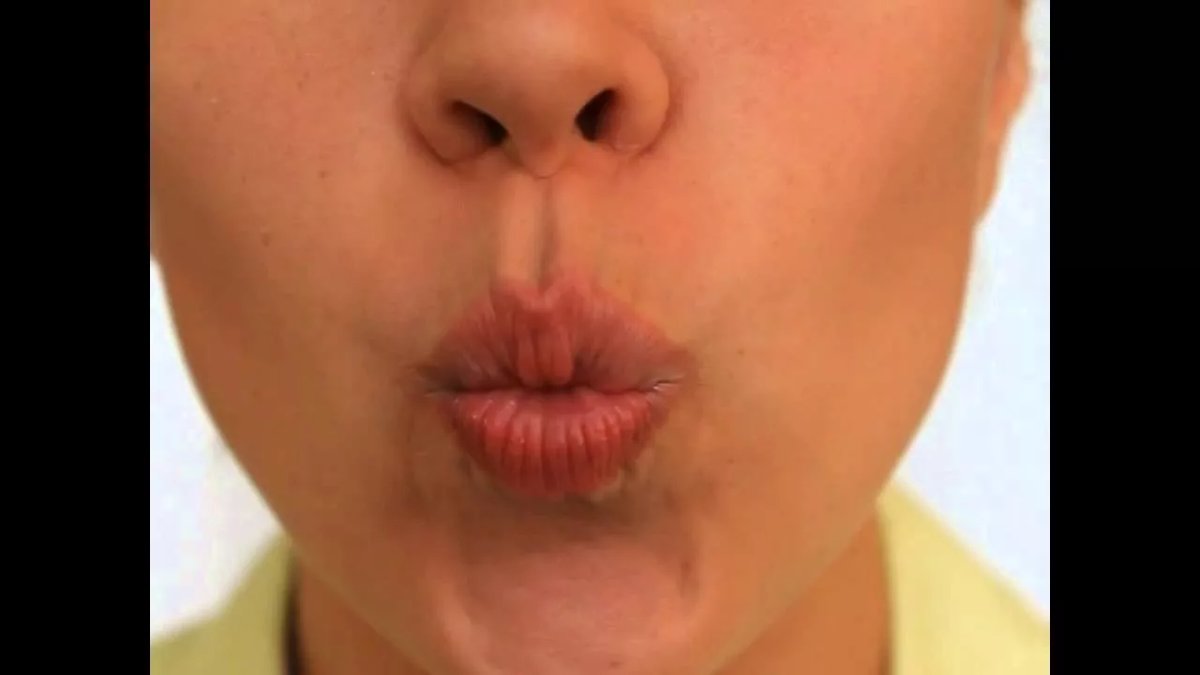 Упражнения для щек
1. «Сытый хомячок». Надуть обе щеки, потом надувать щеки поочередно.

2. «Голодный хомячок». Втянуть щеки.

3. «Шарик». Рот закрыт. Бить кулачком по надутым щекам, в результате чего воздух выходит с силой и шумом.
Статические упражнения для языка
 (выработка контроля за положением языка и удержанием позы)
1. Накажу непослушный язычок. Это упражнение является самомассажем для языка.                          На губу язык клади,
                          Пя-пя-пя произноси.
2. Лопаточка. Рот открыт, широкий расслабленный язык лежит на нижней губе.  Язык лопаткой положи и спокойно подержи.  Язык надо расслаблять и под счёт его держать:  Раз, два, три, четыре, пять!  Язык можно убирать.
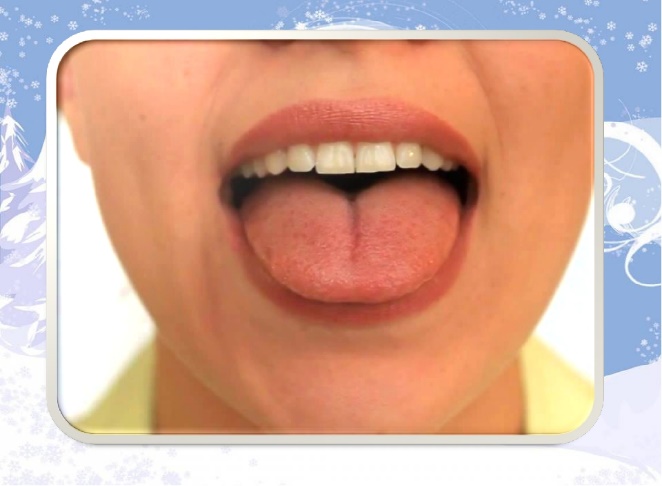 3. Чашечка. Рот широко открыт. Передний и боковой края широкого языка подняты, но не касаются зубов.                   Язык широкий положи, его края приподними.



4. Иголочка. Рот открыт. Узкий напряженный язык выдвинут вперед.                   Язык в иголку превращаю, напрягаю и сужаю.                   Острый кончик потяну, до пяти считать начну.                   Раз, два, три, четыре, пять –иголку я могу держать.
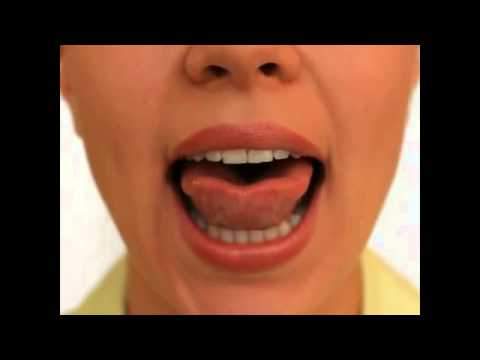 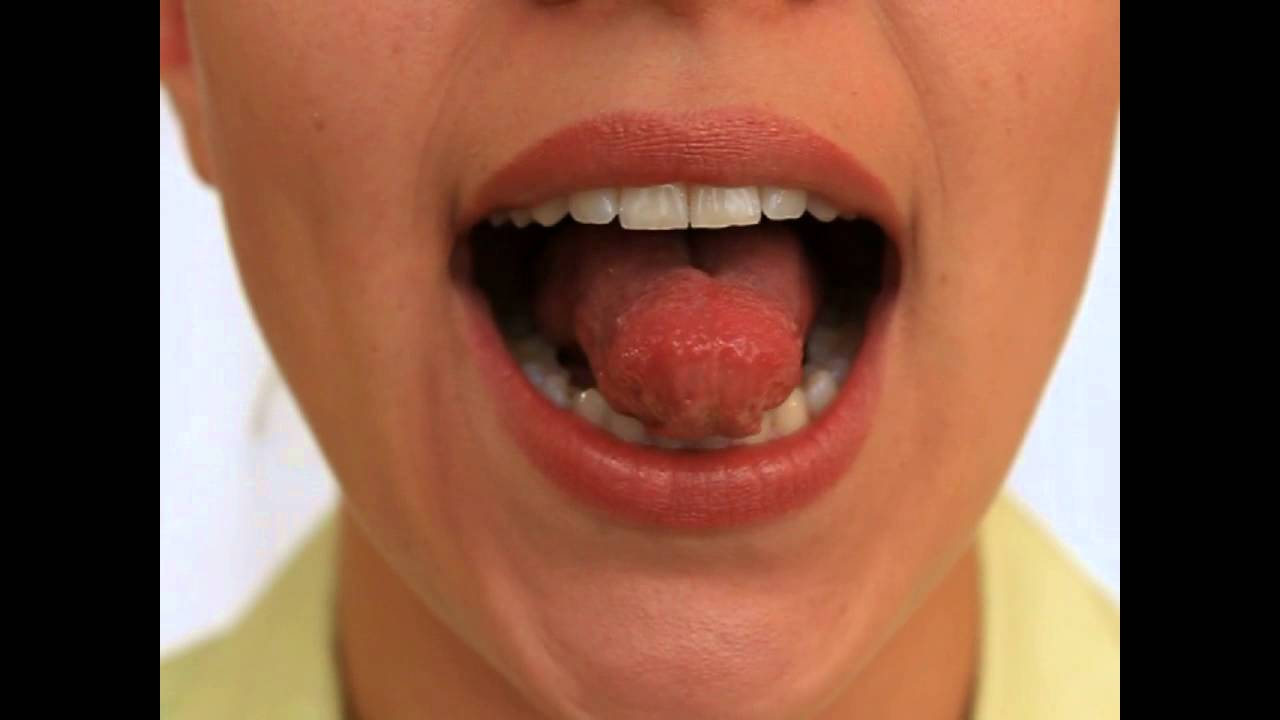 Динамические упражнения для языка
                                 (выработка координации и точности движений)1. Часики. Рот приоткрыт. Губы растянуты в улыбку. Кончиком узкого языка попеременно тянуться под счет взрослого  к уголкам рта.                  Влево - вправо мой язык скользит лукаво:                 Словно маятник часов покачаться он готов.


2. Качели. Рот открыт. Напряженным языком тянуться к носу и подбородку, либо к верхним и нижним резцам.                  На качелях я качаюсь: вверх, вниз, вверх, вниз.                  Я до крыши поднимаюсь, а потом спускаюсь вниз.
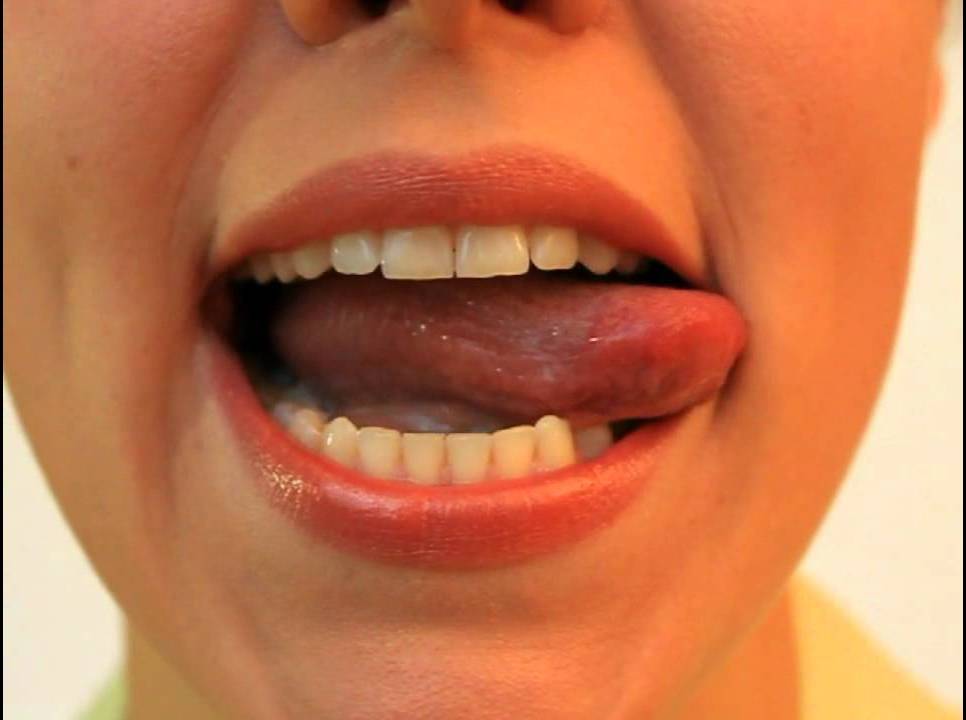 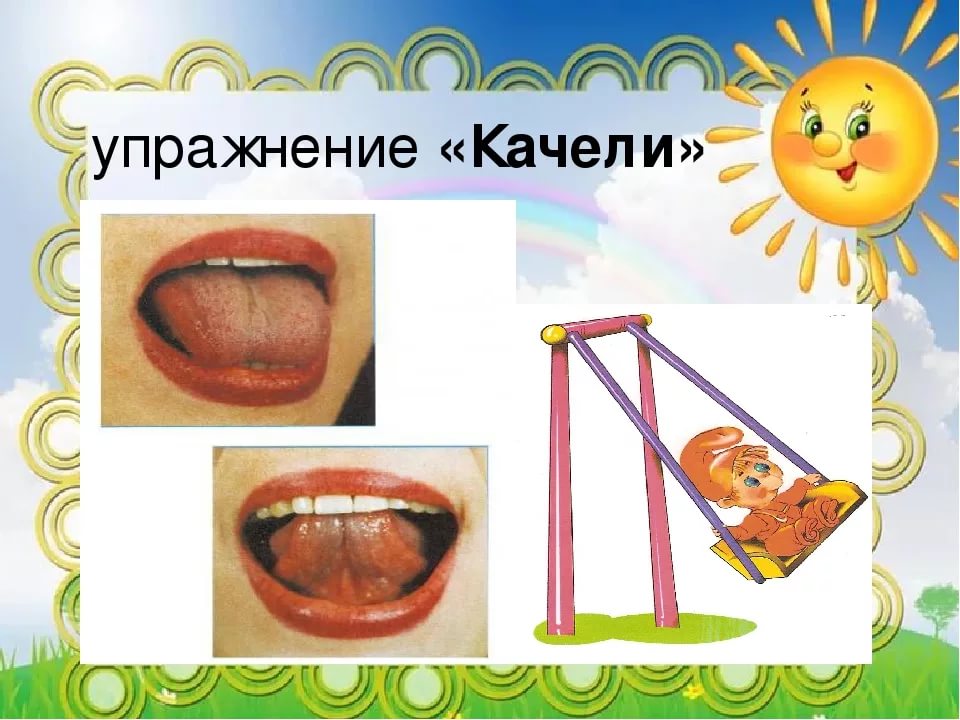 3. Чистим зубки. Рот открыт. Кончиком языка погладить внутри верхние и нижние зубы. Важно – подбородок не двигается.
                   Чищу зубы, чищу зубы и снаружи, и внутри.                   Не болели, не темнели, не желтели чтоб они.


4. Лошадка. Присосать язык к нёбу, щелкнуть языком. Цокать медленно и сильно, тянуть подъязычную связку.                         Я лошадка Серый Бок! Цок-цок-цок.                         Я копытцем постучу!  Цок-цок-цок.                         Если хочешь – прокачу!  Цок-цок-цок.
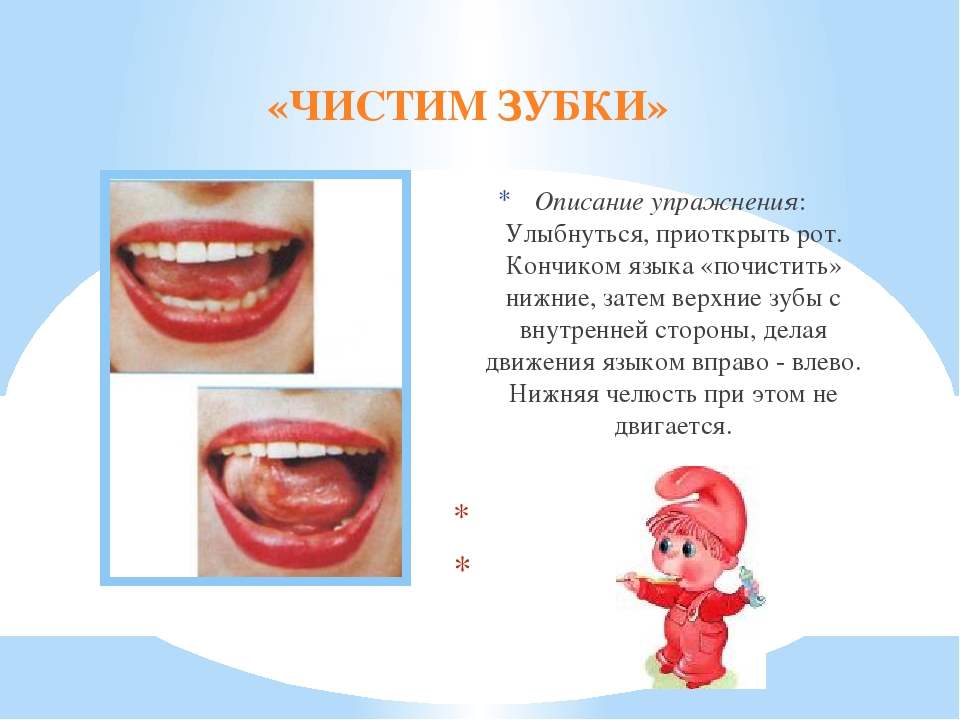 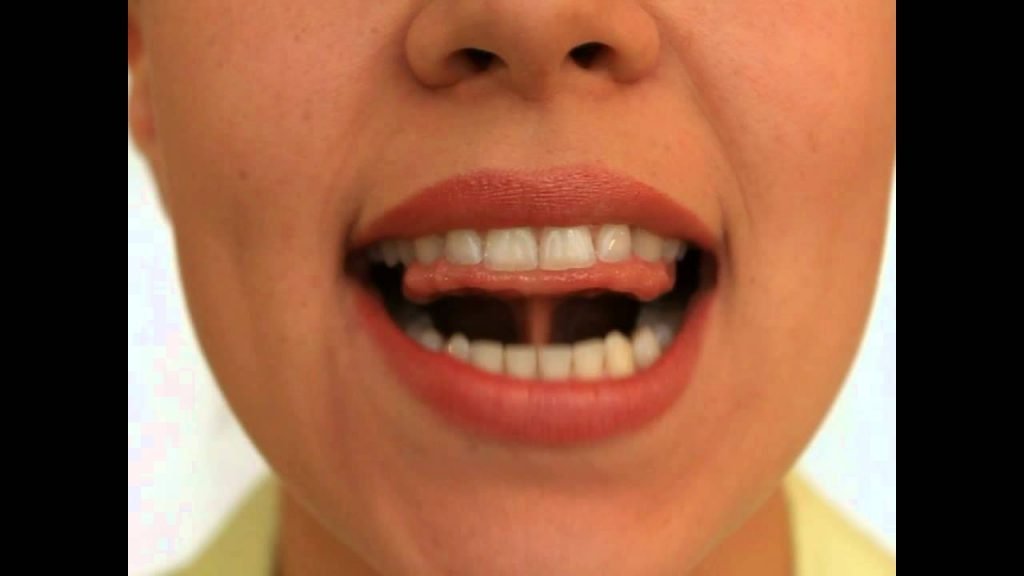 5. Маляр. Рот открыт. Широким кончиком языка, как кисточкой, ведем от верхних резцов до мягкого нёба.                           Красить потолок пора,                           Пригласили маляра.                          Ниже челюсть опускаем,                          Язык к нёбу поднимаем.                         Проведём вперёд – назад –
                         Наш маляр работе рад.



6. Вкусное варенье. Рот открыт. Широким языком облизать верхнюю губу и убрать язык вглубь рта.                          Ох и вкусное варенье!                         Жаль осталось на губе.                         Язычок я подниму                         И остатки оближу.
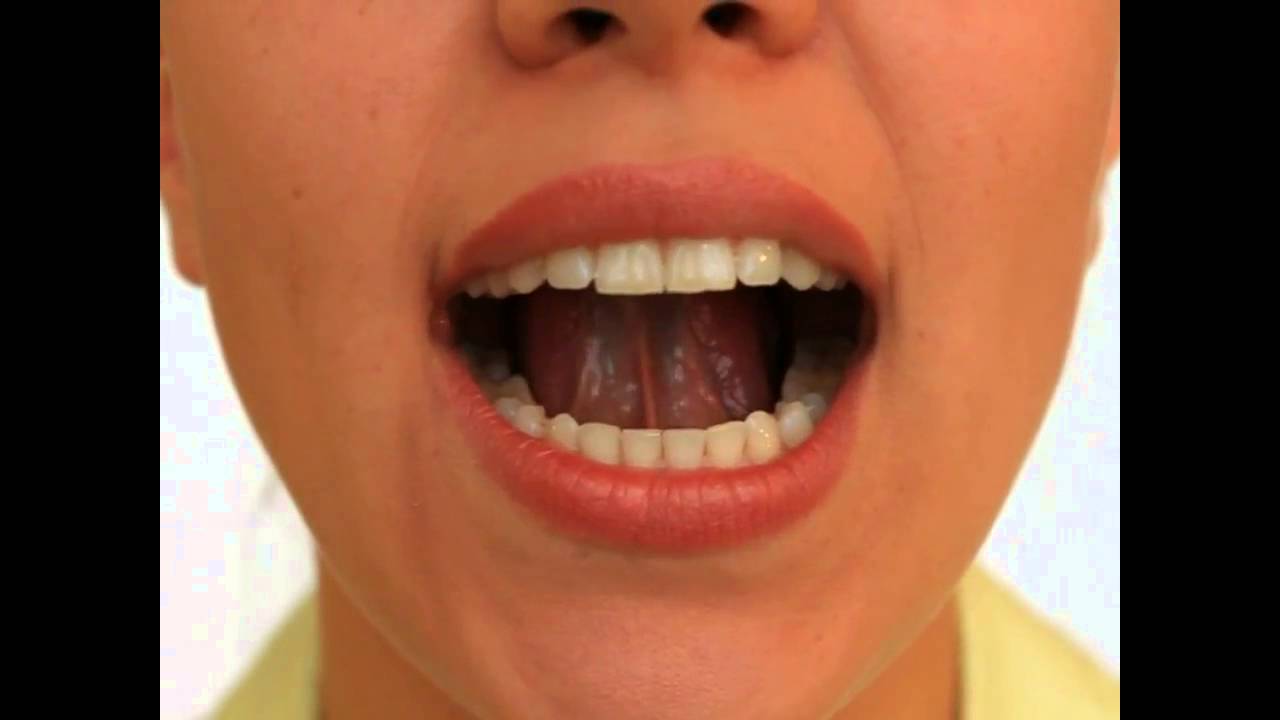 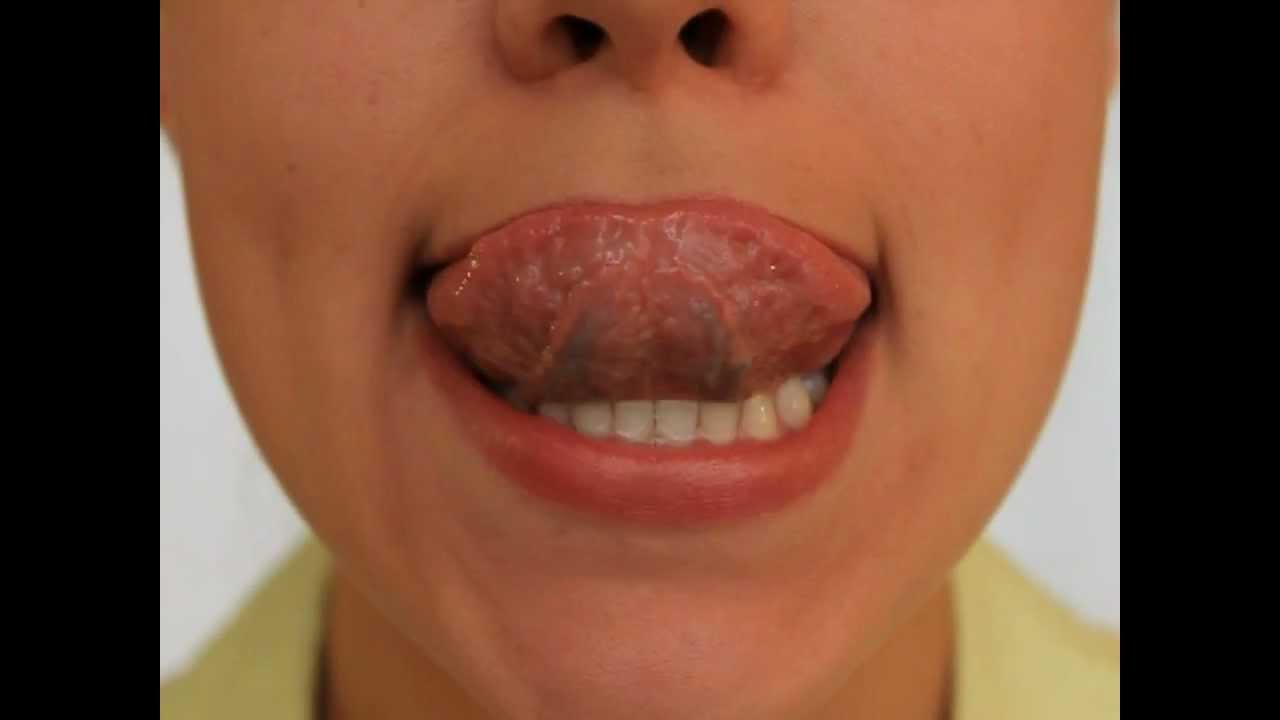